ОБЫЧАИ И ОБРЯДЫ КУРЯН
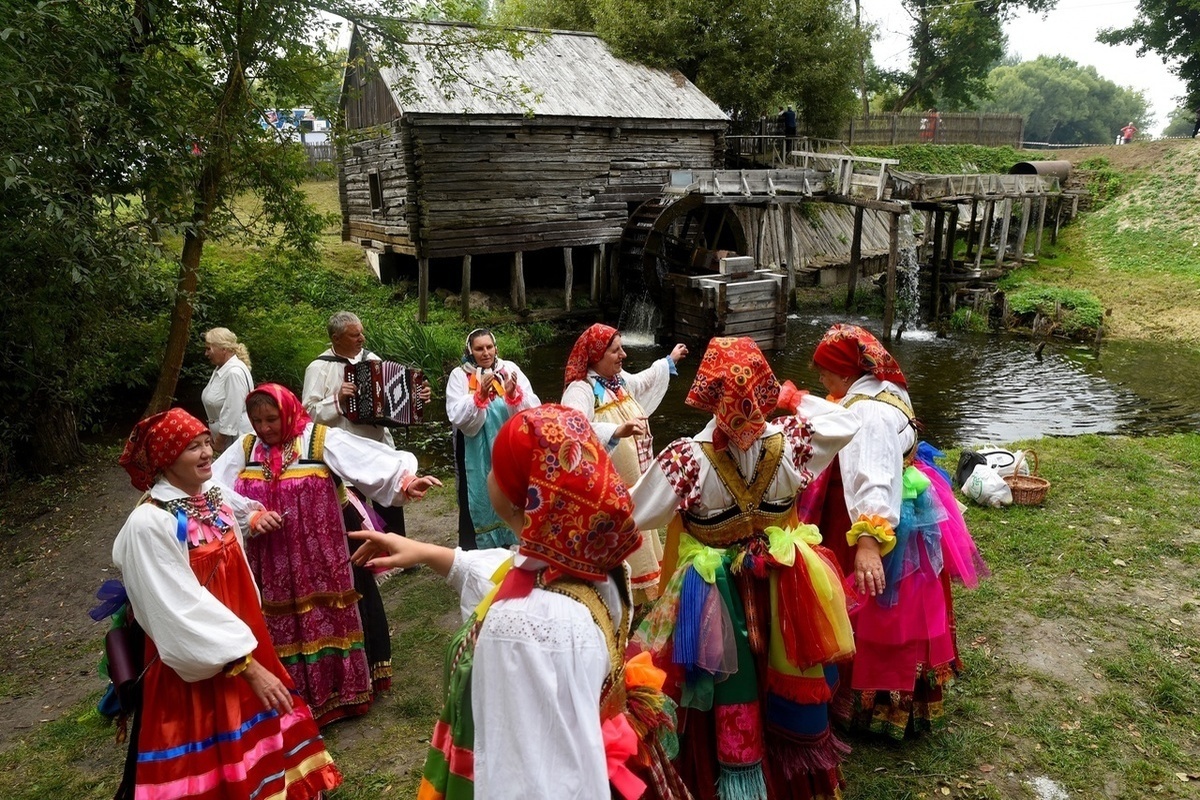 «ДЕТСКИЕ» ТРАДИЦИИ
Ложечка на первый зубок
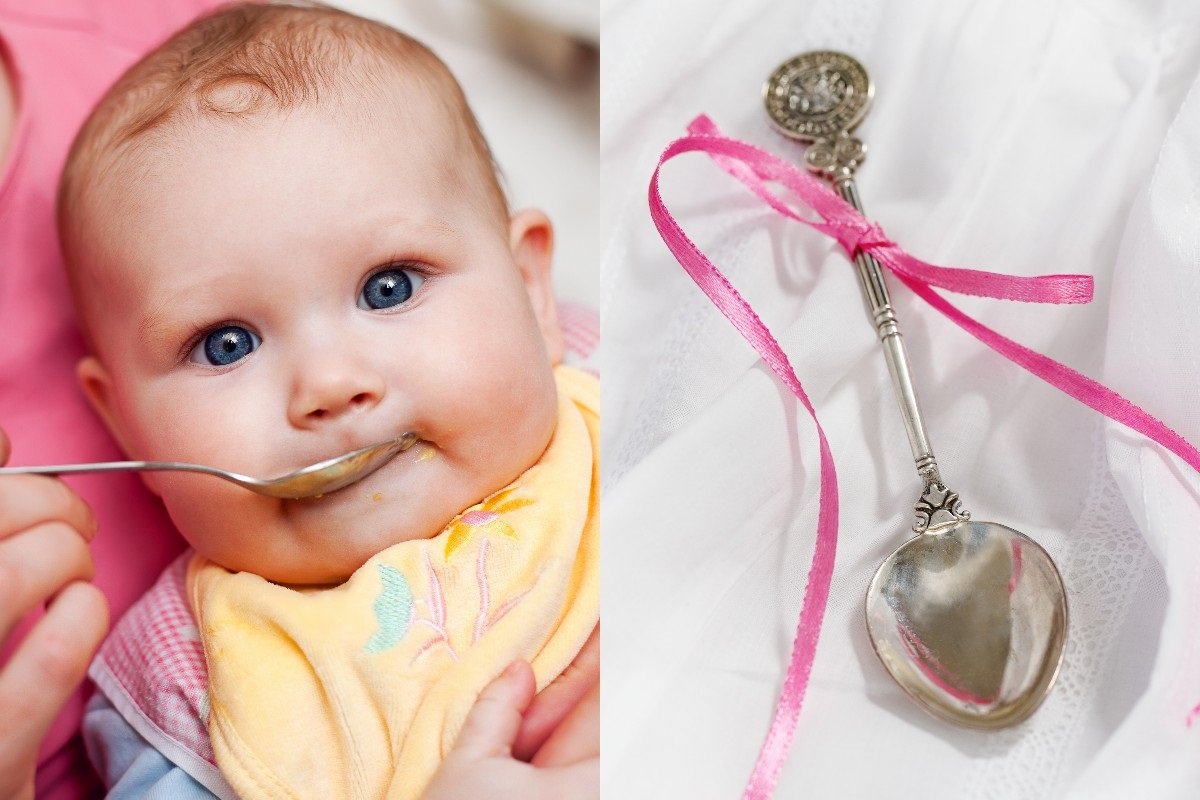 «ДЕТСКИЕ» ТРАДИЦИИ
Кот, колыбельные, Дрёма: убаюкивающие обряды
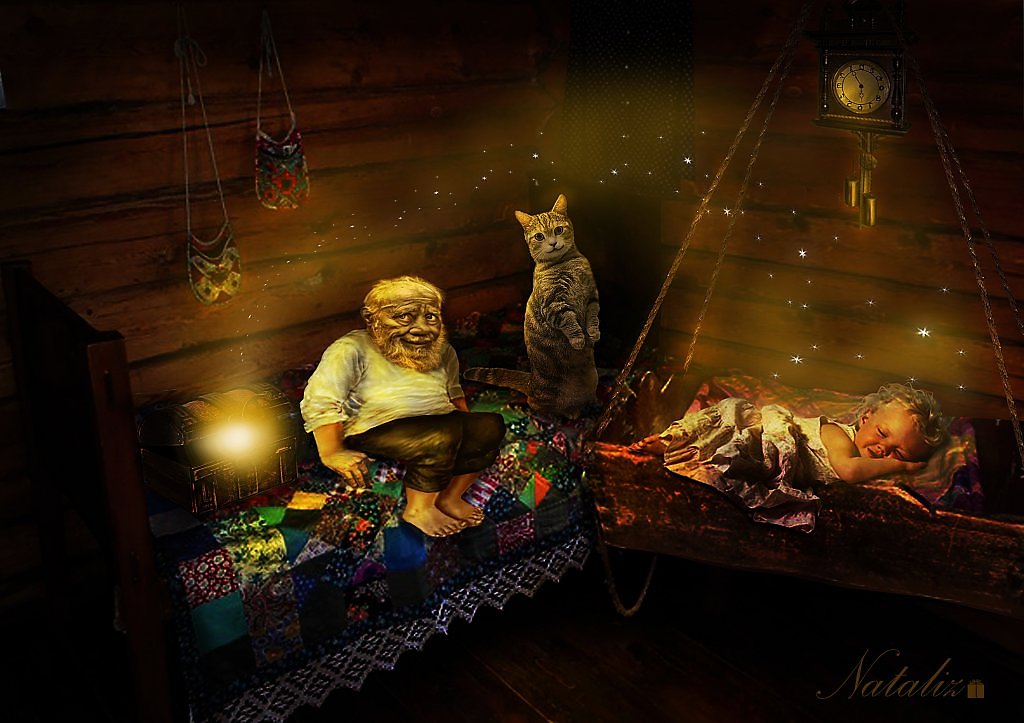 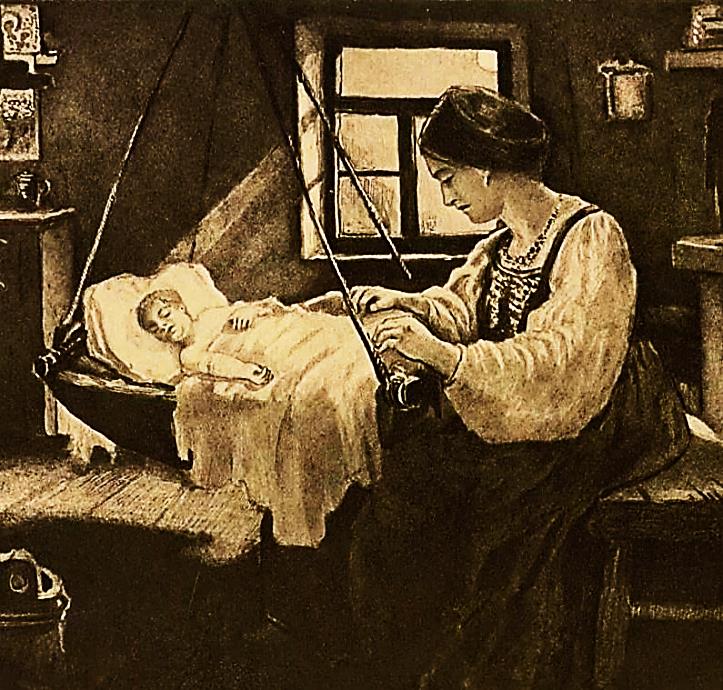 «ДЕТСКИЕ» ТРАДИЦИИ
Время первой стрижки
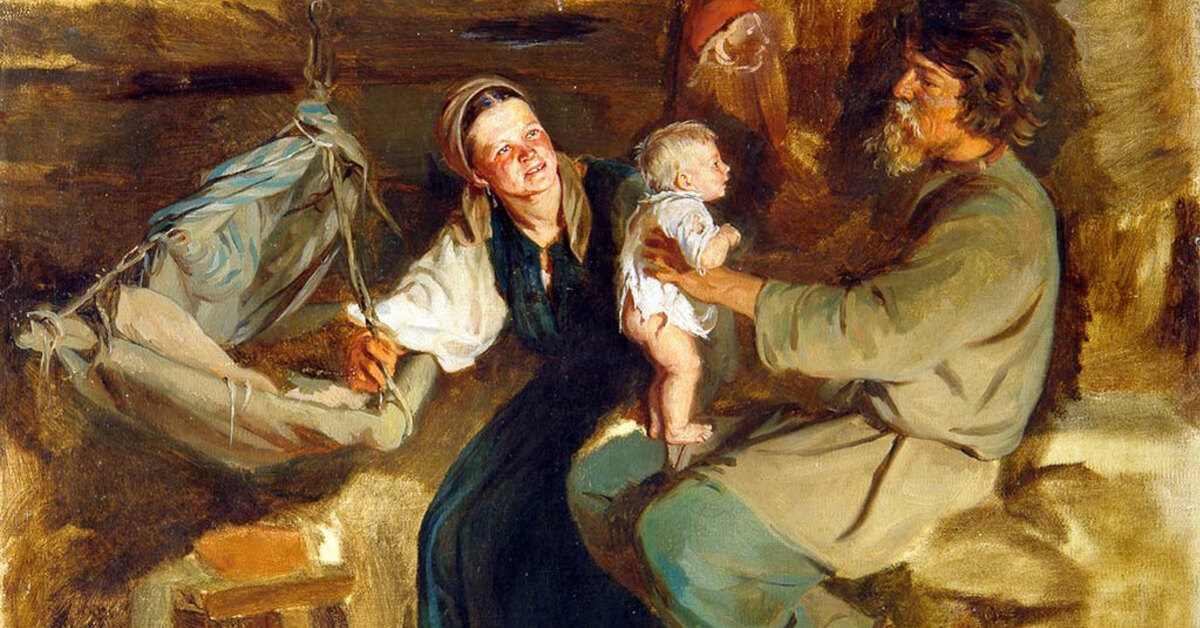 «ДЕТСКИЕ» ТРАДИЦИИ
Мышка вместо Зубной феи
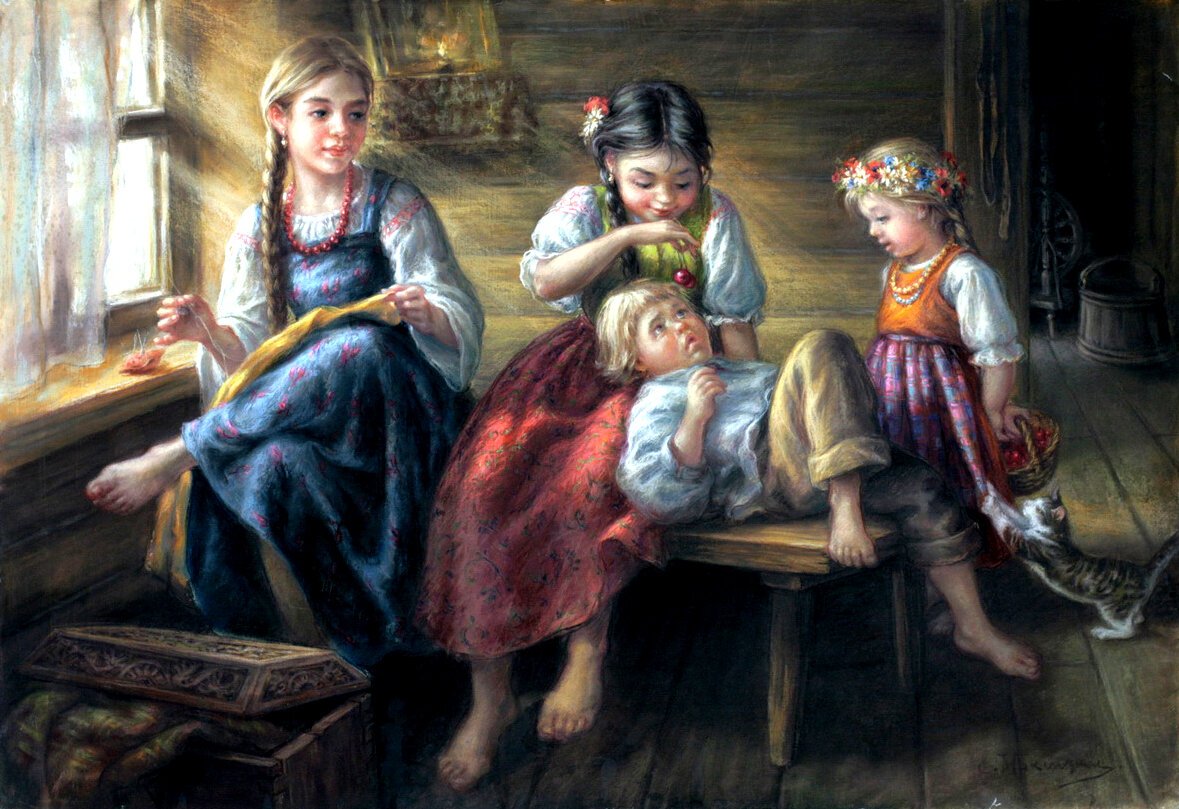 «ДЕТСКИЕ» ТРАДИЦИИ
Ученье с 7 лет
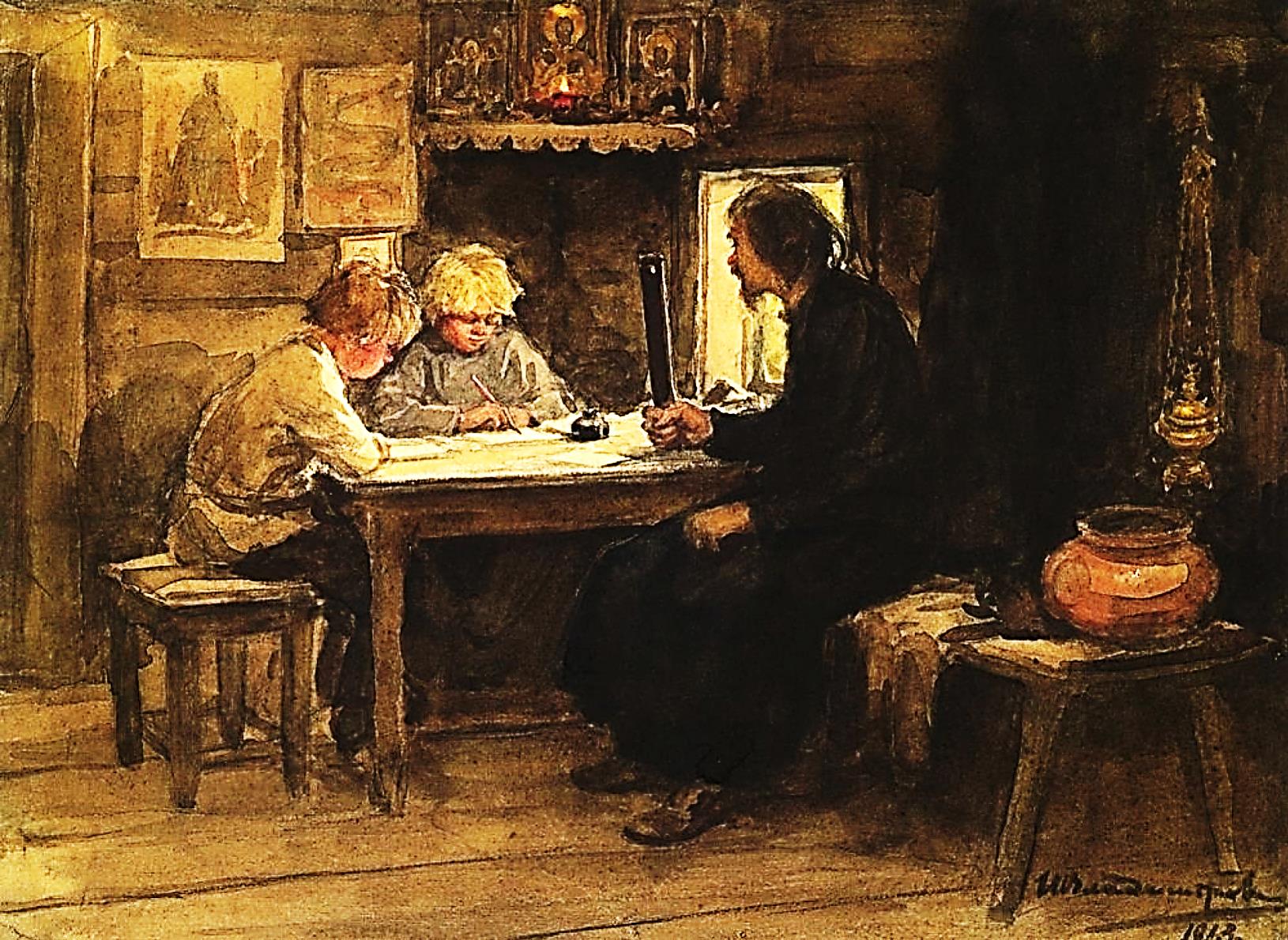